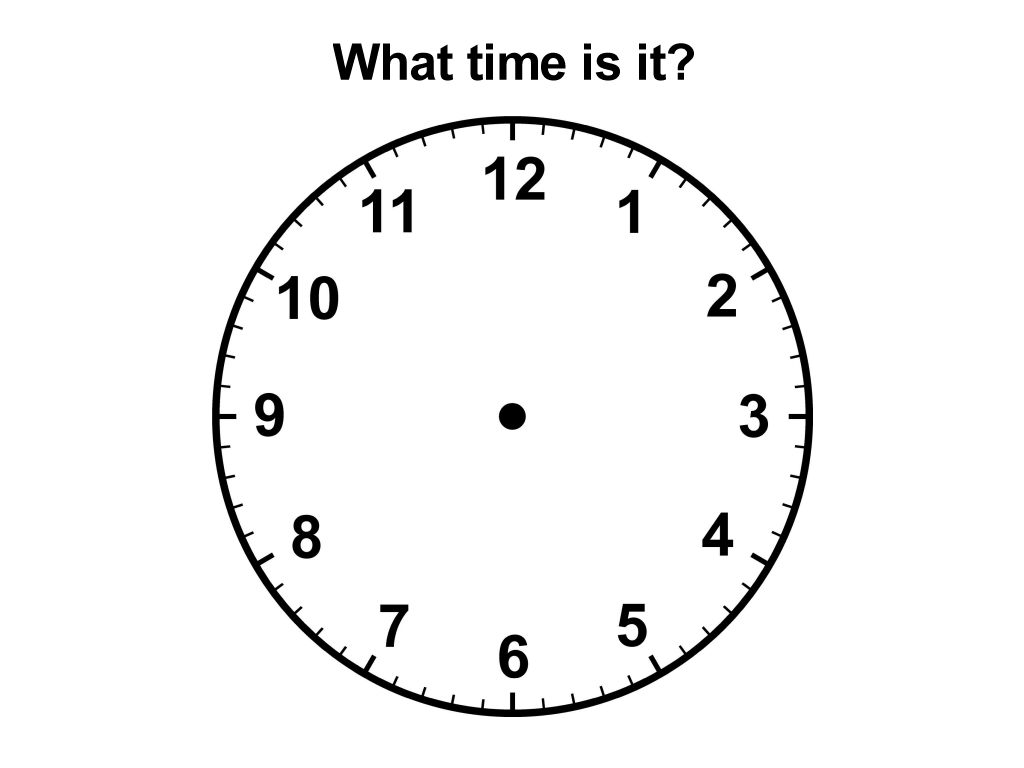 Today’s learning objectives
Ss will be able to learn various time expressions and apply them to the pair and group activities.
Ss will be able to tell the time based on their everyday routine. 
Ss will be able to complete the homework sheet  on their own.
Words for time telling in English
Hour hand
Minute hand
Clock hand
O’clock 
Colon (:)
Digital clock
Analogue clock
Unfamiliar time expressions 1
Unfamiliar time expressions 2
Let’s practice:
http://esl.about.com/library/beginner/bltime.htm
Unfamiliar time expressions 3
I usually get up at a quarter past seven in the morning. I have breakfast at eight o'clock and then take the bus to work at half past eight. I usually arrive at work at a quarter to nine. Sometimes, the bus is late and I arrive at about nine. My morning is usually pretty busy and I like taking a coffee break if possible. I then work to lunchtime at noon. at twenty to eleven In the afternoon, I usually have another break at three fifteen. I usually finish work at a quarter to five and arrive home around six in the evening. At night, I usually go to bed at eleven o'clock.
Pair worksheet
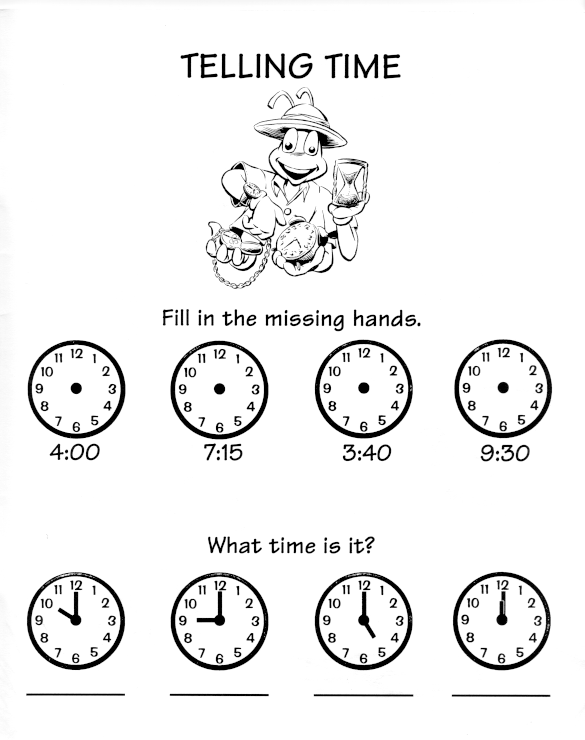 Homework sheet
TV guide
http://www.teachingtime.co.uk/tvguide.html